10th World Studies 12.15.16
Turn in:
Philosophes Theses…to the box!

Take out: 
Planner
Pen/Pencil
Notes
Stamp 

Today’s objective:
I can describe the mood of France leading up to the events of the French Revolution
Today’s Agenda:
The Ancien Regime & The Three Estates 

HW:
CRA “What is the Third Estate?”
Find your BEST 5 pieces of evidence—we’ll see if we can match them up with Enlightenment Philosophes tomorrow…
Let’s try to put it into practice…
The ancien rÉgimeLook familiar?!?
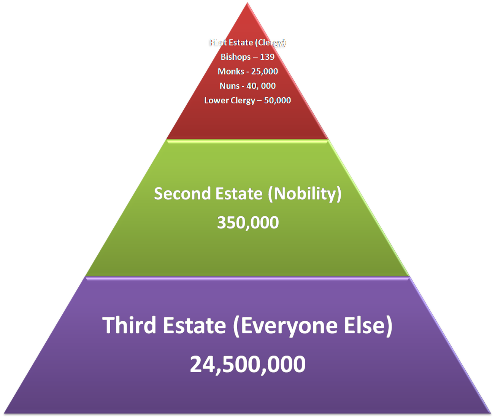 The 1st ESTATE:  The Church & it’s Clergy
The 2nd ESTATE:  The Nobility
The BOURGEOISIE : Not nobility, not a peasant…more in line with the “middle class”  Merchants, small business owners…
The 3rd ESTATE:  Everyone else:  although there were differing levels here as well…
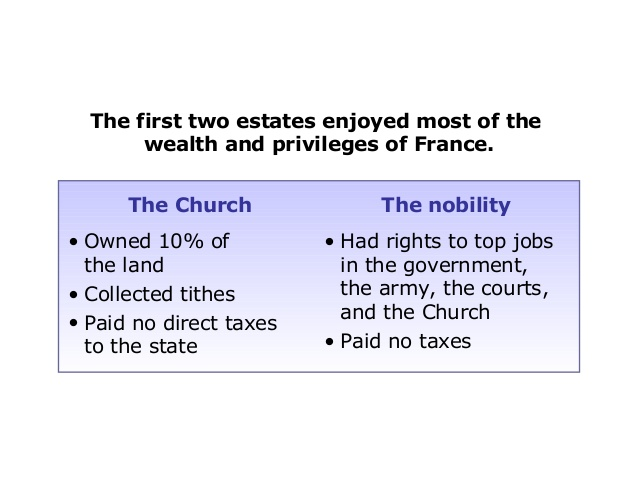 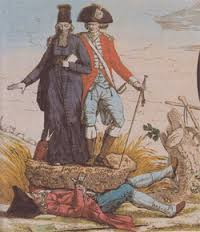 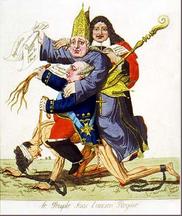 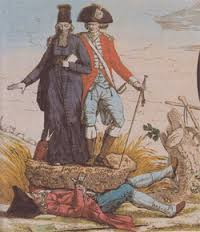 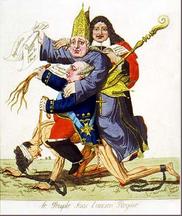 THE THREE ESTATES
1st Estate
2nd  Estate
THE LAW
3rd Estate
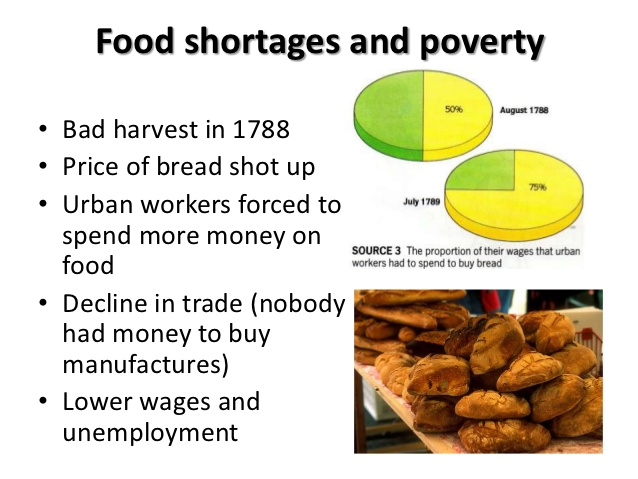 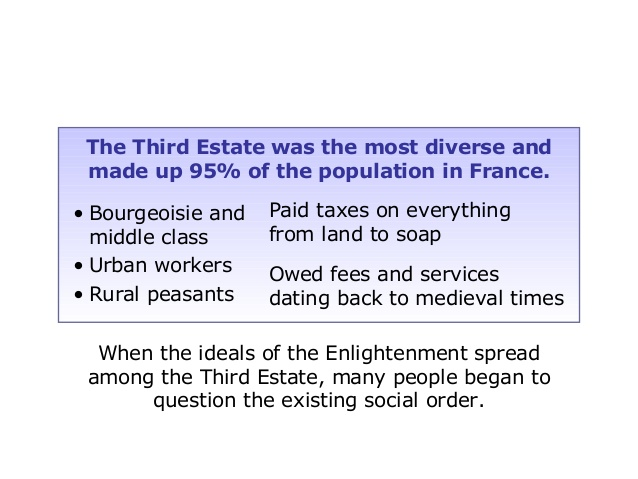 Economic Issues
Wars and extravagant spending had caused serious economic hardship 
7 years war
American Revolution
Taxes were high on the 3rd estate
½ government income goes toward paying interest on debt
Jacques Necker (Finance Minister) proposes taxing first two estates.  Fired by Louis XVI under pressure from nobles
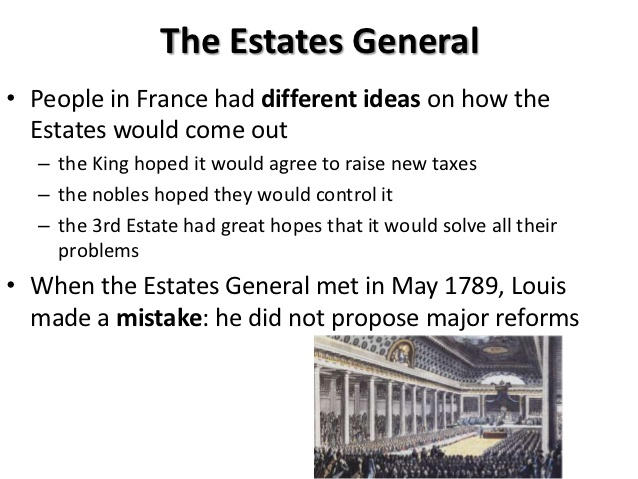 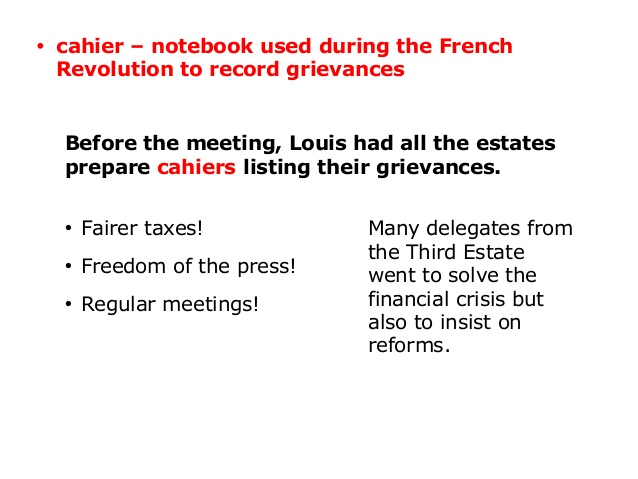 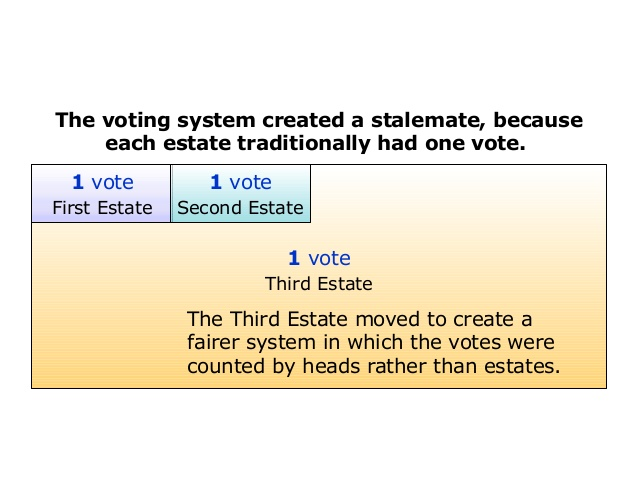 A visual representation of the representation of the population of France.
A visual representation of the representation of the population of France.
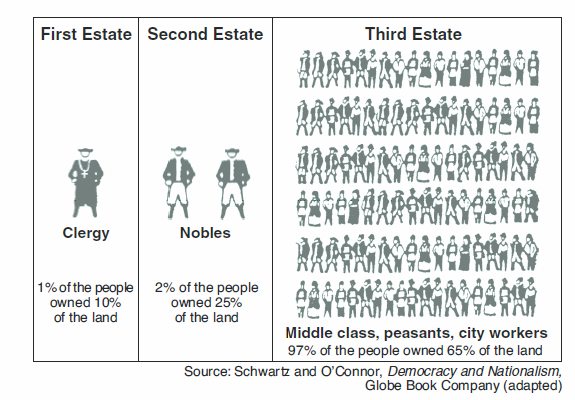